GESUNDHEITSMANAGEMENT ITeil 3a-1Prof. Dr. Steffen FleßaLst. für Allgemeine Betriebswirtschaftslehre und GesundheitsmanagementUniversität Greifswald
3 Grundlagen der Finanzierung
3.1 Typologie
	3.1.1 Unterscheidung nach Art der Leistung
	3.1.2 Unterscheidung nach der Finanzierung der Leistung
3.2 Finanzierungsoptionen
	3.2.1 Monistische versus duale Finanzierung
	3.2.2 Pflegesätze versus pauschalierte Finanzierung 
	3.2.3 Budgetierung
3.3 Geschichte der Krankenhausfinanzierung
2
3.1.1 Art der Leistung
Leistungen des stationären Sektors
Krankenhausleistungen
Allgemeine Krankenhausleistungen 
Teilstationäre Krankenhausbehandlung 
Vollstationäre Krankenhausbehandlung 
Wahlleistungen 
Ärztliche Wahlleistungen 
Nichtärztliche Wahlleistungen 
Leistungen nach SGB V 
Ambulantes Operieren im Krankenhaus
Vorstationäre Krankenhausbehandlung 
Nachstationäre Krankenhausbehandlung 
Belegärztliche Leistungen  
Stationäre (Alten-)Pflege
…
3
Art der Leistung (Forts.)
…
Leistungen des ambulanten Sektors
Medizinische Leistungen 
niedergelassene Ärzt*innen
niedergelassene Zahnärzt*innen
Paramedizinische Leistungen 
Psychotherapeuten
Physiotherapie, Logopädie, Ergotherapie…
Arzneimittelversorgung
Sonstige Leistungen
Ambulante (Alten-)Pflege
Transport- und Rettungsdienste
Blutbanken
Hilfsmittel, z. B. Hörgeräte, Brillen, Pflegebetten, …
4
Krankenhausbehandlung
§ 39, Abs. 1 SGB V: “Die Krankenhausbehandlung wird vollstationär, stationsäquivalent, teilstationär, vor- und nachstationär sowie ambulant erbracht” 
§ 115a SGB V: Definition von vor- und nachstationärer Leistungen 
§ 115b SGV B: Ambulantes Operieren im Krankenhaus (ohne Definition)
Abgrenzung:
Ohne Definition im SGB V:
Stationär
Teilstationär
Kriterium nach Bundessozialgericht (2004): Geplante bzw. erforderliche Aufenthaltsdauer
5
Abgrenzung
(Voll-)Stationäre Behandlung
„Eine (voll-)stationäre Behandlung liegt vor, wenn der Patient zeitlich ununterbrochen – mindestens aber einen Tag und eine Nacht – im Krankenhaus untergebracht ist. Es findet eine physische und organisatorische Eingliederung des Patienten in das spezifische Versorgungssystem des Krankenhauses statt.“
6
Quelle: https://reimbursement.institute/blog/stationaer-teilstationaer-oder-ambulant/
Abgrenzung
Teilstationäre Behandlung
„Eine teilstationäre Behandlung beansprucht ebenfalls die medizinisch-organisatorische Infrastruktur eines Krankenhauses, beschränkt sich aber meist auf die Unterbringung der Patienten in Tages- und Nachtkliniken. Es ist demnach keine ununterbrochene Anwesenheit des Patienten notwendig. Vielmehr ist die teilstationäre Behandlung weiter gekennzeichnet durch die eingeschränkte Verweildauer. Die Behandlung von Patienten ist folglich entweder auf die Behandlung tagsüber, bei der die Nacht zu Hause verbracht wird (Tagesklinik), limitiert, oder auf die Behandlung abends/nachts, bei der der Patient den Tag andernorts verbringt (Nachtklinik).“
7
Quelle: https://reimbursement.institute/blog/stationaer-teilstationaer-oder-ambulant/
Abgrenzung
Ambulante Behandlung im Krankenhaus
Eine ambulante Behandlung erfolgt bei Patient*innen, „die weder die Nacht vor, noch die Nacht nach dem Eingriff im Krankenhaus verbringen. Dies entspricht folglich dem Gegenteil einer stationären Behandlung, grenzt sich aber nicht eindeutig von der teilstationären Behandlung ab. “
Quelle: https://reimbursement.institute/blog/stationaer-teilstationaer-oder-ambulant/
8
Ambulantes Operieren im Krankenhaus (§115b, SGB V)
Definition: 
Ambulante Operationen sind stationsersetzenden Eingriffe, wobei die Patient*in die Nächte vor und nach dem Eingriff zu Hause verbringt. Krankenhäuser werden zur ambulanten Durchführung der in einem mit den Krankenkassen und den kassenärztlichen Vereinigungen zu vereinbarenden Katalog genannten Operationen zugelassen.
9
Ambulante Operationen und stationsersetzende Eingriffe im Krankenhaus nach §  115b SGB V
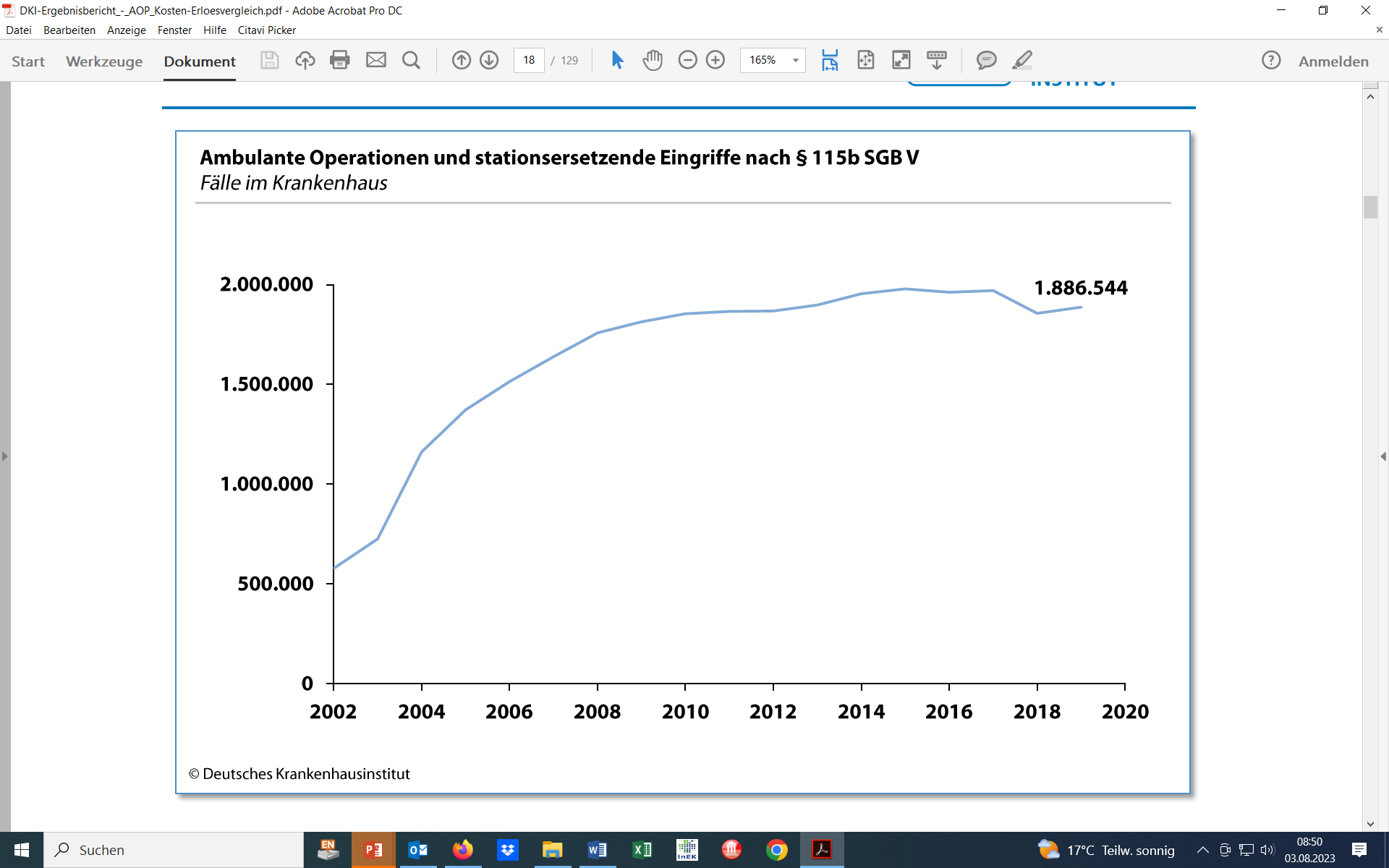 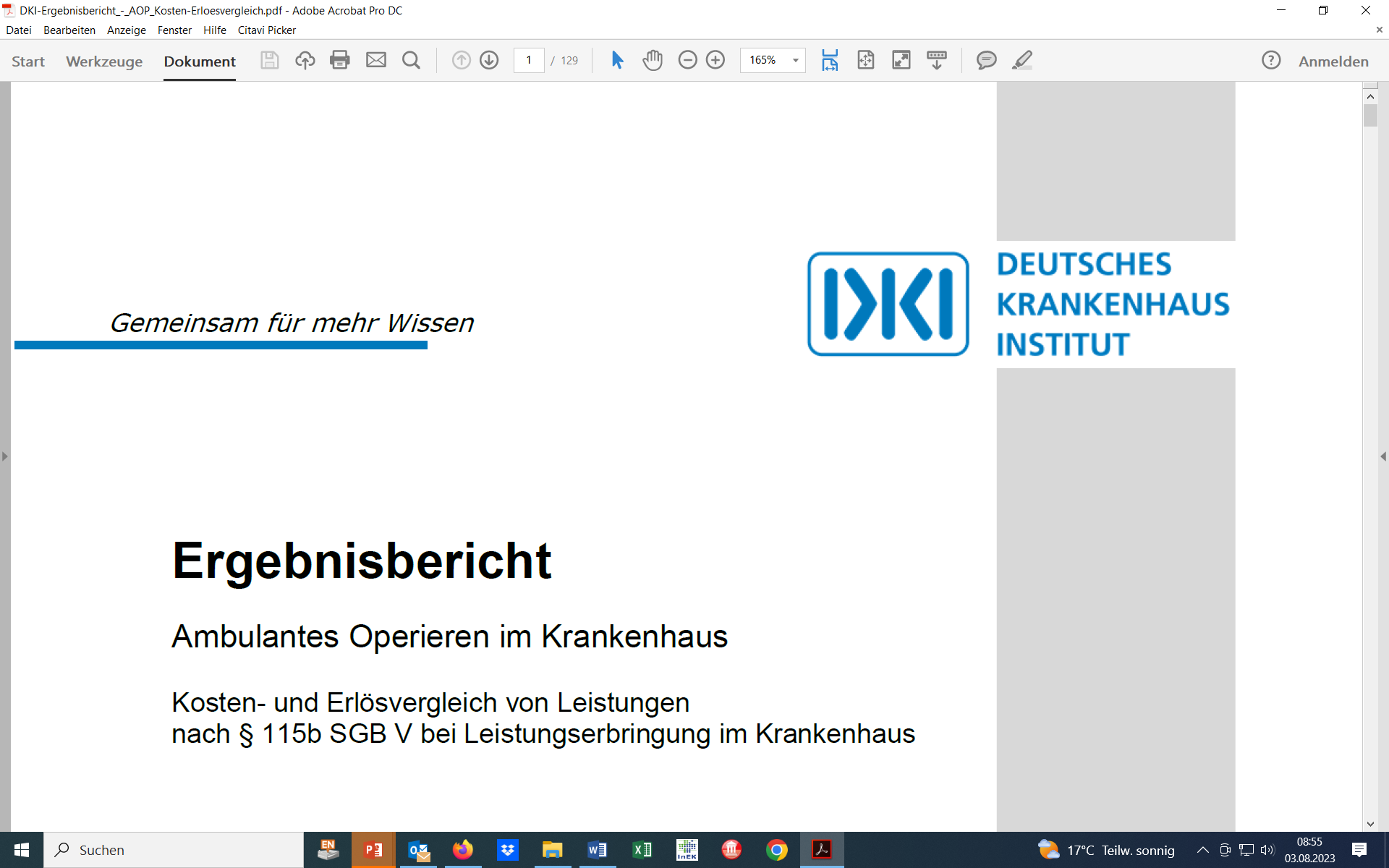 10
GKV-Ausgaben für Ambulantes Operieren [in Mio. €]
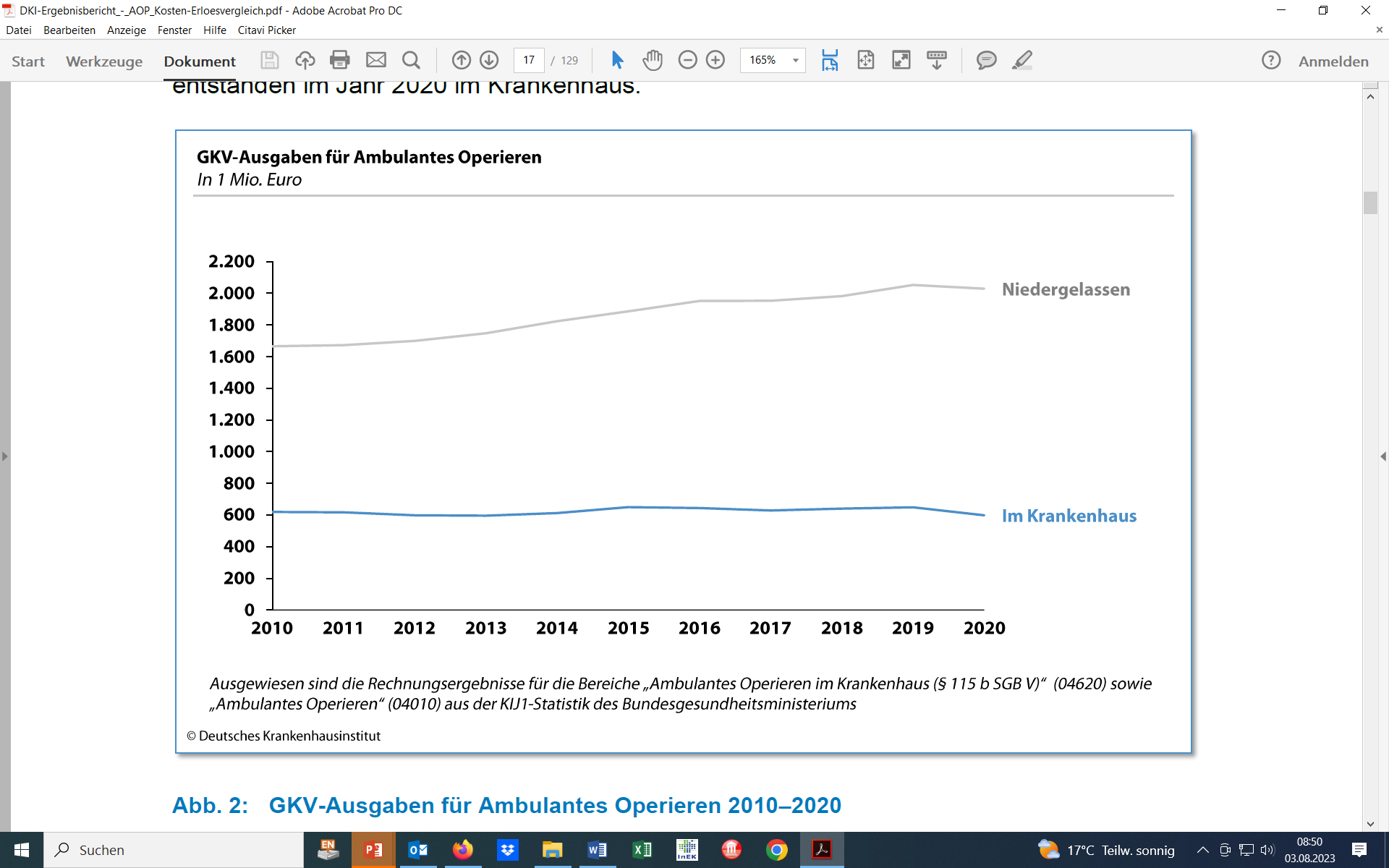 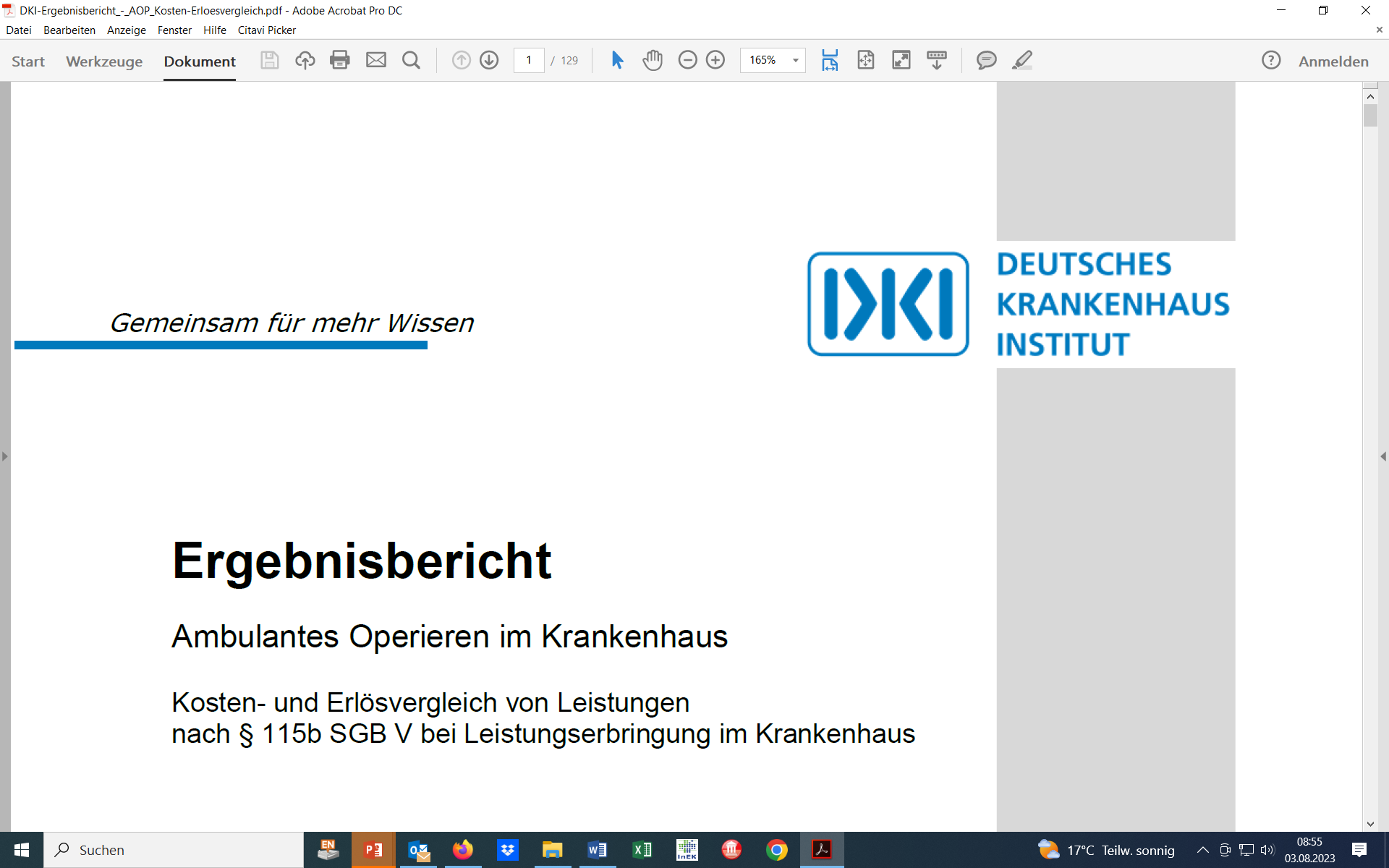 11
Vorstationäre Krankenhaus-behandlung (§ 115a, SGB V)
Definition:
„Das Krankenhaus kann bei Verordnung von Krankenhausbehandlung Versicherte in medizinisch geeigneten Fällen ohne Unterkunft und Verpflegung behandeln, um die Erforderlichkeit einer vollstationären Krankenhausbehandlung zu klären oder die vollstationäre Krankenhausbehandlung vorzubereiten. [...] Die vorstationäre Behandlung ist auf längstens drei Behandlungstage innerhalb von fünf Tagen vor Beginn der stationären Behandlung begrenzt.“
12
Nachstationäre Krankenhaus-behandlung (§ 115a, SGB V)
Definition: 
„Das Krankenhaus kann bei Verordnung von Krankenhausbehandlung Versicherte in medizinisch geeigneten Fällen ohne Unterkunft und Verpflegung behandeln, um im Anschluss an eine vollstationäre Krankenhausbehandlung den Behandlungserfolg zu sichern oder zu festigen. [...] Die nachstationäre Behandlung darf sieben Behandlungstage innerhalb von 14 Tagen nach Beendigung der stationären Krankenhausbehandlung nicht überschreiten.“
13
Nachstationäre Krankenhaus-behandlung (§ 115a, SGB V)
Grundsatz:	
Es besteht nur dann ein Anspruch auf vollstationäre Behandlung, wenn teilstationäre, vor- und nachstationäre oder ambulante Behandlung nicht ausreichen. 
Problem: 
Konkurrenz zu niedergelassenen Ärzt*innen
14
Belegärztliche Leistungen
Definition:
Belegärzt*innen sind freipraktizierende Ärzt*innen, die an der stationären ärztlichen Versorgung mitwirken und ihre Patient*innen nicht nur in der eigenen Praxis ambulant, sondern in Belegabteilungen oder Belegkrankenhäusern stationär behandeln. Zwischen Krankenhaus und Belegärzt*in bestehen vertragliche Bindungen (sogenannter Belegarztvertrag). Die Belegärzt*in ist keine Angestellte des Krankenhauses und nicht weisungsgebunden. Die Belegärzt*in muss wie alle übrigen Ärzt*innen Aufzeichnungen über die durchgeführte stationäre Behandlung anfertigen, das Pflegepersonal unentgeltlich unterrichten. Die Belegärzt*in erstattet die Kosten, die dem Krankenhaus durch Inanspruchnahme von Personal, Räumen und Geräten bei der Behandlung der Patient*innen entstehen.
15
Stationäre (Alten-)Pflege
Pflegebedürftigkeit: 
Pflegebedürftig ist, wer wegen einer körperlichen, geistigen oder seelischen Krankheit oder Behinderung für die gewöhnlichen und regelmäßig wiederkehrenden Verrichtungen im Ablauf des täglichen Lebens auf Dauer, voraussichtlich für mindestens 6 Monate, in erheblichem oder höheren Maß Hilfe benötigt. SGB XI § 14 Abs. I
Hinweise: 
Pflegebedürftigkeit definiert sich nicht über das Alter, d.h. es gibt auch pflegebedürftige Kinder, Jugendliche und junge Erwachsene
Hospiz 
Aufenthaltsdauer regelmäßig < 6 Monate
trotzdem „stationäre Pflegeeinrichtung“
16
Pflegebedürftige in Deutschland 2016                                 2021
01.01.2017: weiter gefasster Pflegebedürf-tigkeitsbegriff
Quelle: https://www.destatis.de/DE/Presse/Pressemitteilungen/2018/12/PD18_501_224.html;jsessionid=A04C92402AE97EAA24E32310F9252B34.internet8732
https://www.destatis.de/DE/Presse/Pressemitteilungen/2022/12/PD22_554_224.html
17
Pflegequote 2021
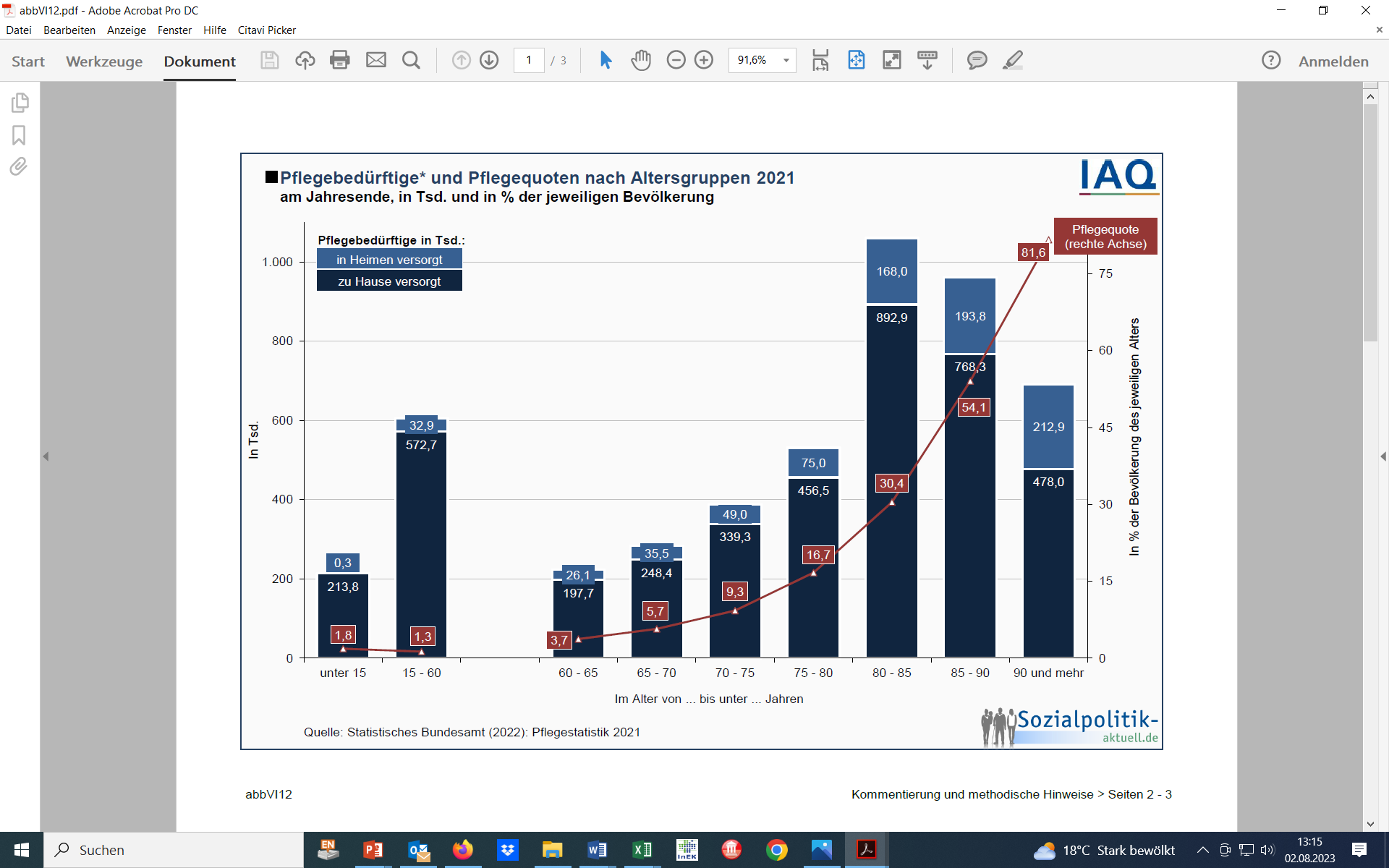 18
https://www.sozialpolitik-aktuell.de/files/sozialpolitik-aktuell/_Politikfelder/Gesundheitswesen/Datensammlung/PDF-Dateien/abbVI12.pdf
Entwicklung der Pflegebedürftigkeit
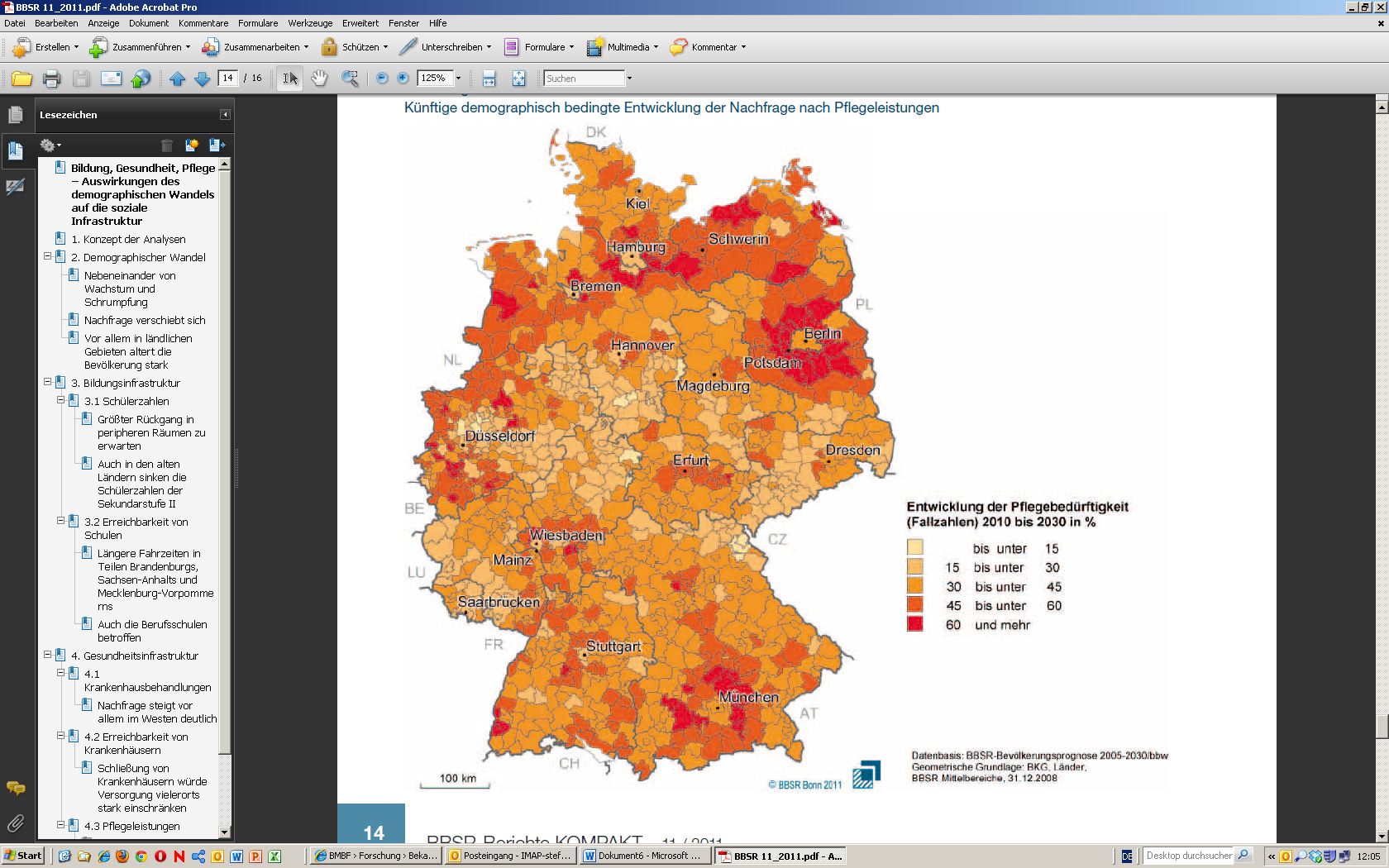 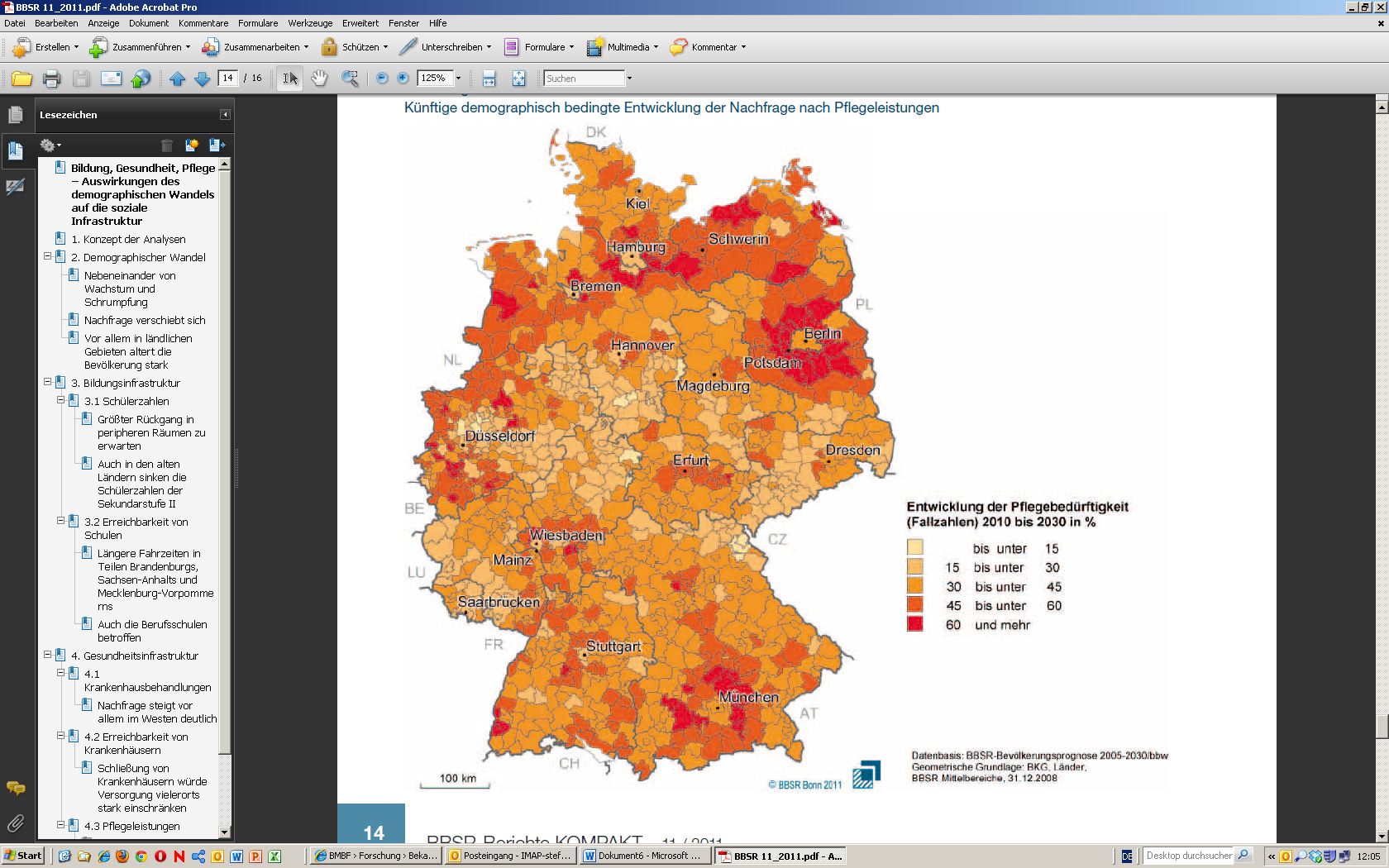 19
Stationäre Altenpflege: Typologie
Teilstationäre Altenpflege, insb. Tagespflege
Kurzzeitpflege (einige Tage bis wenige Monate)
Vollstationäre Altenpflege
Altenwohnheim
Geringe Grundpflege, Spezialpflege als Ausnahme
Spezialform: Betreutes Wohnen, Sicherheitsmotiv
Altenheim
Geringe Grundpflege, Spezialpflege nach ärztlicher Anweisung
Altenpflegeheim
Stark auf fremde Hilfe angewiesen in fast allen ADLs
Intensivpflegeheim
Übergang von stationärer Krankenhausversorgung zu häuslicher Versorgung
Hospiz: Kurzzeitintensivpflege in den letzten Phasen vor dem (sicheren) Tod
20
Historischer Exkurs: Pflegestufen (bis 2017)
Eingruppierung in drei Pflegestufen 
Pflegegutachten individuelle durch MDK (Pflegekräfte, pflegeerfahrene Ärzt*innen)
Leistungen:
Häusliche Pflegehilfe
Ambulanter Pflegedienst
Selbst beschaffte Pflegepersonen (auch Angehörige)
Teilstationäre Pflege (Tag- und Nachtpflege)
Pflegehilfsmittel
Kurzzeitpflege
Vollstationäre Pflege (hier relevant!)
21
Pflegestufen
22
Verteilung (2011)
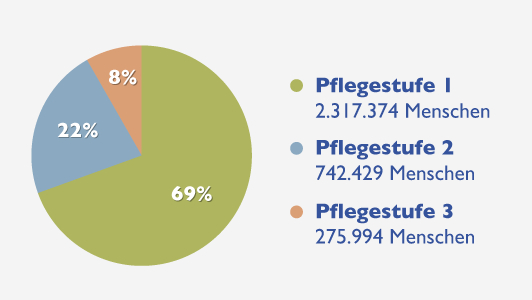 23
http://www.jedermann-gruppe.de/pflegestufen-1-2-3/
Entwicklung
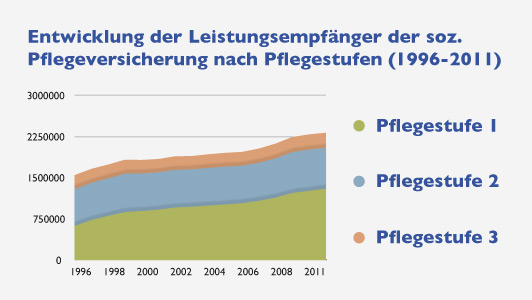 24
http://www.jedermann-gruppe.de/pflegestufen-1-2-3/
Pflegestufe 0 ab Juli 2008
Voraussetzung: 
Eingeschränkte Alltagskompetenz (auch im hauswirtschaftlichen Bereich)
Gutachten notwendig
Häufig: Demenzkranke, geistig und psychisch Behinderte  Bedarf an allgemeiner Beaufsichtigung und Betreuung 
Ansprüche
Betreuungsbetrag bis 2400 Euro p.a. für die Nutzung gerontopsychiatrischer Zusatzangebote
auch zusätzlich zur einer eventuell vorhandenen Pflegestufe möglich
Beratungsbesuche durch Pflegekräfte
25
Exkurs: Seneszenz und Demenz
Senesenz
Fortschreitender, nicht umkehrbarer biologischer Prozess der Degeneration von Zellen und Organsystemen. Endpunkt ist der Tod.
Soziales Phänomen (e.g. Verlust an Alternativen)
26
Quelle: Doblhammer 2015
Seneszenz
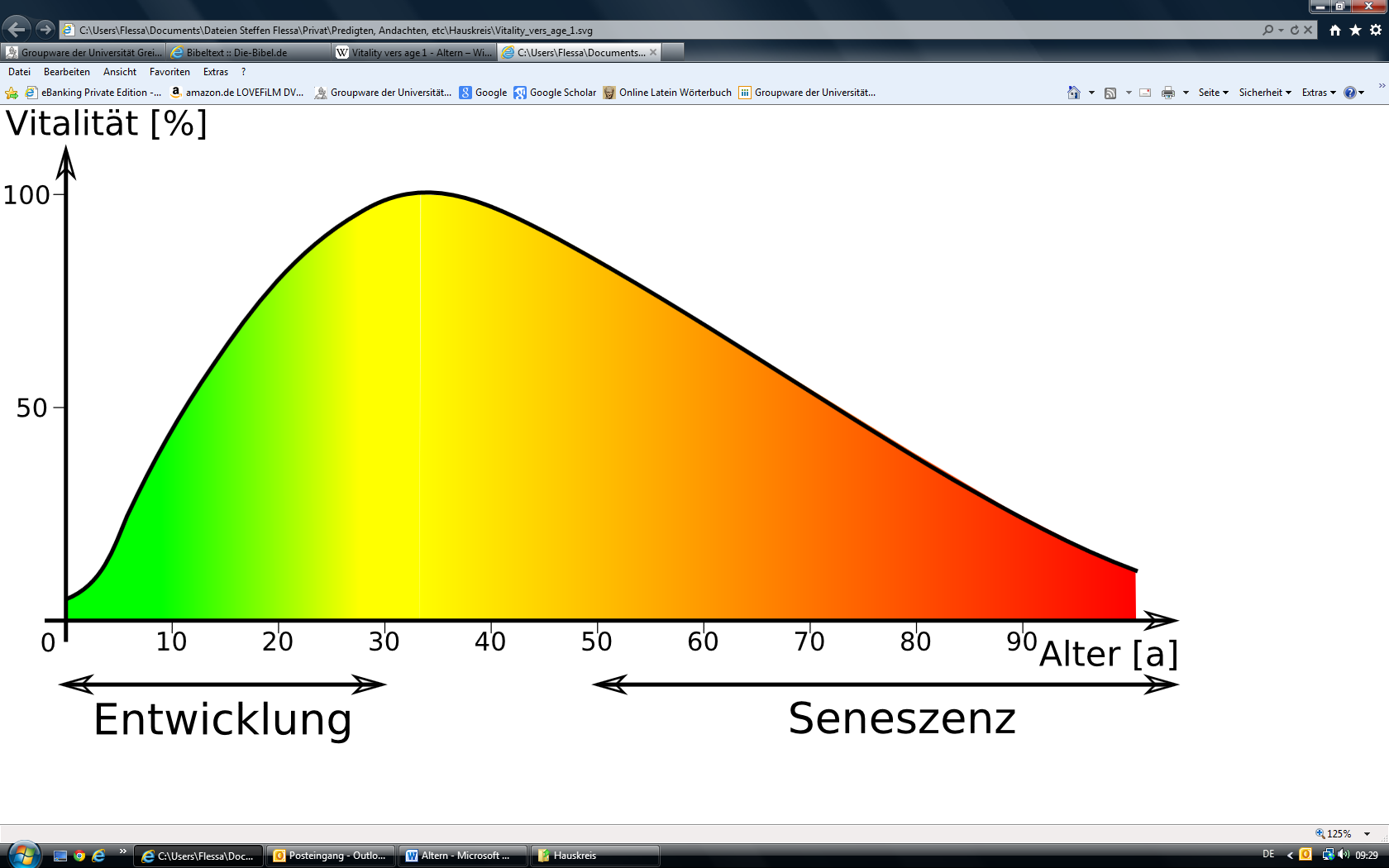 http://commons.wikimedia.org/wiki/File:Vitality_vers_age_1.svg
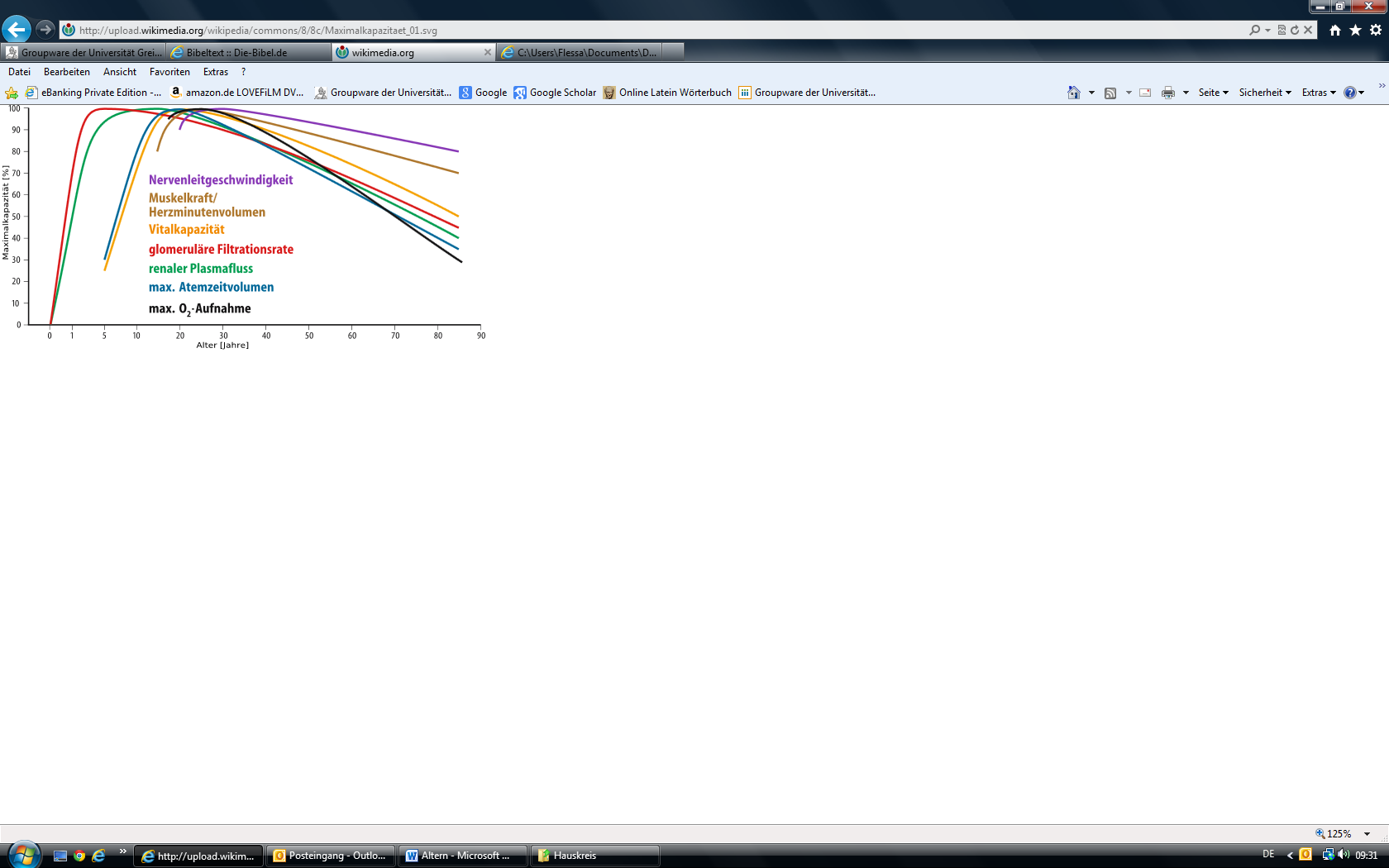 27
http://upload.wikimedia.org/wikipedia/commons/8/8c/Maximalkapazitaet_01.svg
Demenz
Bis Juni 2008: Keine Berücksichtigung von Demenz bei der Gruppierung
Demenz: geistiger Verfall, der zum Abbau der geistigen und körperlichen Leistungsfähigkeit führt; das Bewusstsein ist nicht betroffen; auffällig sind zunehmende Störungen des Gedächtnisses [Kurzzeit- und Langzeitgedächtnis], der Aufmerksamkeit, des Planens und Handelns, der psychomotorischen Funktionen und der Verfall der Persönlichkeit; sobald die Patient*innen nicht mehr in der Lage sind, die Anforderungen des täglichen Lebens zu meistern, ist die Definition der Demenz erfüllt; 
Demenz ist ein Überbegriff für verschiedene Erkrankungen, z. B. vaskuläre Demenz (z. B. Folge von Hirninfarkten), Alzheimer, Parkinson etc.
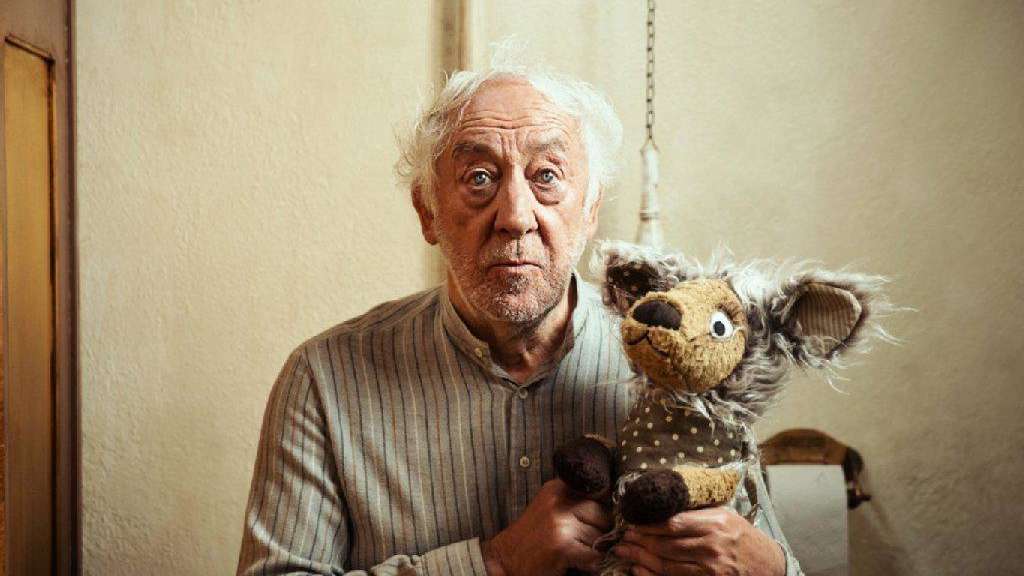 „Honig im Kopf“ (2014)
28
Prävalenz der Demenz
29
Quelle: In Anlehnung an http://www.deutsche-alzheimer.de/index.php?id=37&no_cache=1&file=7&uid=224
Geschätzte Zahl von Dementen in Deutschland
30
Pflegegrade
2. Pflegestärkungsgesetz (2017):
Pflegestufe 0 → Pflegegrad 1
Pflegestufe 1 → Pflegegrad 2
Pflegestufe 1 + eingeschränkte Alltagskompetenz → Pflegegrad 3
Pflegestufe 2 → Pflegegrad 3
Pflegestufe 2 + eingeschränkte Alltagskompetenz → Pflegegrad 4
Pflegestufe 3 → Pflegegrad 4
Pflegestufe 3 + eingeschränkte Alltagskompetenz → Pflegegrad 5
Härtefall → Pflegegrad 5

 Stärkere Berücksichtigung der Demenz in den Pflegegraden
31
Fähigkeitsstörungen
Pflegegrad hängt nicht vom Pflegezeitbedarf, sondern von Einschränkungen ab
Module
Mobilität, 5 Kriterien, 10 Prozent,
kognitive und kommunikative Fähigkeiten, 11 Kriterien, 
Verhaltensweisen und psychische Problemlagen, 13 Kriterien
kognitive und kommunikative Fähigkeiten sowie Verhaltensweisen und psychische Problemlagen zusammen mit 15 Prozent,
Selbstversorgung, 12 Kriterien, 40 Prozent
Bewältigung von und selbständiger Umgang mit krankheits- oder therapiebedingten Anforderungen, 16 Kriterien, 20 Prozent,
Gestaltung des Alltagslebens und sozialer Kontakte, 6 Kriterien, 15 Prozent.
http://www.kv-media.de/pflegegrade-2017.php
32
Beispiel: Mobilität
33
Festlegung des Pflegegrades
Pflegegrad 1: Geringe Beeinträchtigung der Selbständigkeit (12,5 bis unter 27 Punkte)
Pflegegrad 2: Erhebliche Beeinträchtigung der Selbständigkeit (27 bis unter 47,5 Punkte)
Pflegegrad 3: Schwere Beeinträchtigung der Selbständigkeit (47,5 bis unter 70 Punkte)
Pflegegrad 4: Schwerste Beeinträchtigung der Selbständigkeit (70 bis unter 90 Punkte)
Pflegegrad 5: Schwerste Beeinträchtigung der Selbstständigkeit mit besonderen Anforderungen an die pflegerische Versorgung (90 bis 100 Punkte).
NB: Bei pflegebedürftigen Kindern unterscheiden sich die Pflegegrade.
34
3 Grundlagen der Finanzierung
3.1 Typologie
	3.1.1 Unterscheidung nach Art der Leistung
	3.1.2 Unterscheidung nach der Finanzierung der Leistung
3.2 Finanzierungsoptionen
	3.2.1 Monistische versus duale Finanzierung
	3.2.2 Pflegesätze versus pauschalierte Finanzierung 
	3.2.3 Budgetierung
3.3 Geschichte der Krankenhausfinanzierung
35